DIRECT Project Bulgarian National Seminar
KEVIN P O’KELLY
ASSOCIATE RESEARCHER 
European Trade Union Institute
okellykevinp@gmail.com
DIRECT project - Bulgarian National Seminar 6 June 2018
1
Agenda
Overview of workplace involvement and social dialogue in EU
Direct Participation as part of EU social dialogue, including
 Eurofound EPOC definition and some overall results
 EU Work Innovation Network (EUWIN)
The DIRECT project
The wider issue of democracy at work, including ETUC Resolutions
DIRECT project - Bulgarian National Seminar 6 June 2018
2
WORKPLACE INVOLVEMENT
Three Components:
	Representative participation 
		  Financial participation 
				Direct participation
DIRECT project - Bulgarian National Seminar 6 June 2018
3
WORKPLACE INVOLVEMENT
Representative participation: 
 EBLRs / Works Councils / H&S / EWCs

 Financial participation:
 Employee share ownership / ESOTs / 
   Employee-owned enterprises

  Direct participation:
 Delegation of decision-making / Team Working
DIRECT project - Bulgarian National Seminar 6 June 2018
4
WORKPLACE INVOLVEMENT
EMPLOYEE OWNED
ENTERPRISE
CO-DECISION MAKING
PARTICIPATION
CONSULTATION
INFORMATION
NO INFORMATION
DIRECT project - Bulgarian National Seminar 6 June 2018
5
WORKPLACE INVOLVEMENT
EMPLOYEE OWNED
ENTERPRISE
CO-DECISION MAKING
PARTICIPATION
BUILDING BLOCKS
CONSULTATION
INFORMATION
NO INFORMATION
DIRECT project - Bulgarian National Seminar 6 June 2018
6
WORKPLACE INVOLVEMENT
30 (approx.) EU Laws with Employee Information, Consultation and Participation Rights - examples:
 Health and Safety Framework Directive and a range of H&S legislation
 Part-time work 
 Fixed-term contracts
 Temporary Agency Work
 Collective Redundancies
 Protecting the rights of workers in the event of transfers of undertakings or businesses
DIRECT project - Bulgarian National Seminar 6 June 2018
7
WORKPLACE INVOLVEMENT
European Works Councils 
Framework Information and Consultation Directive
European Companies (SE)
European Co-operative Societies (SCE)
Takeover Bids Directive 
Cross-border Mergers Directive
DIRECT project - Bulgarian National Seminar 6 June 2018
8
SECTORAL SOCIAL DIALOGUE COMMITTEES
Set up as part of the Val Duchess process – formally established in 1998
 Represent national-level employers and workers sectoral  organisations:
Consist of organisations that are a recognised part of Member States’ social partnership structures
Have the capacity to negotiate agreements
Have adequate structures to ensure their effective participation in the work of the relevant SSDC
Discuss issues related to the specific sector
Maximum membership – 66: equal numbers from national trade union and employer organisations
DIRECT project - Bulgarian National Seminar 6 June 2018
9
44 SECTORAL SOCIAL DIALOGUE COMMITTEES
Examples:
Agriculture
Banking
Construction
Electricity
Footwear
Tourism
Inland waterways
Hospitals
 Local and regional  government 
 Hairdressing
 Postal services
 Professional footballers
 Sugar
 Woodworking
DIRECT project - Bulgarian National Seminar 6 June 2018
10
SSDCs Agreements
Examples of recent joint positions/agreements:
 Electricity SSDC: 
Measures to mitigate the social impacts for UN Climate Change Conference (COP21)
Corporate Social Responsibility - Positive actions on training / health & Safety / equal opportunity & diversity
2030 Framework for Climate and Energy Policies
Civil aviation SSDC:
 Single European Sky policy
 Ground staff services
 Social security provisions for flight staff
DIRECT project - Bulgarian National Seminar 6 June 2018
11
SSDCs Agreements
Local and regonal government SSDC
 Joint Guidelines on strengthening migration and anti-discrimination in local and regional government
 Inclusion of persons excluded from the labour market
 Health and safety issues
 Construction SSDC
 Posting of workers and inter-group transfers
 Public works tenders
 H&S Strategy 2013-2020
 Recommendation on the employment of bogus self-employed workers
DIRECT project - Bulgarian National Seminar 6 June 2018
12
QUESTIONS??
European Commission’s SSDC website:
http://ec.europa.eu/growth/industry/innovation/policy/workplace_en
DIRECT project - Bulgarian National Seminar 6 June 2018
13
Direct Participation -
… allows employees greater scope to organise their work tasks and for greater self-manage either individually or through team working
DIRECT project - Bulgarian National Seminar 6 June 2018
14
Employee direct Participation in Organisational Change – EPOC Project
Opportunities provided by management, or initiatives to which they lend their support at the workplace level, for consultation with and/or delegation of responsibilities and authority for decision-making to their subordinates either as individuals or as a group of employees, relating to the immediate work task, work organisation and/or working conditions
DIRECT project - Bulgarian National Seminar 6 June 2018
15
EPOC Definition
Consultative: when management put in place systems for employees to give their views on work-related issues, but management continue to have the right to decision-making;
Delegative: when management give employees greater discretion and responsibility to organise and undertake their work tasks without reference back to management.
DIRECT project - Bulgarian National Seminar 6 June 2018
16
Forms of Direct Participation - Individual
Consultative
Regular review meetings between employee and immediate manager
Employee attitude surveys
Suggestions schemes
Other internal arrangements that allow for employees to express their views, such as through social media, on-line discussion boards, company newsletters, notice boards, etc.
Delegative
Individual employees         have the right and responsibility to undertake their work tasks without constant reference back to    his/her manager
DIRECT project - Bulgarian National Seminar 6 June 2018
17
Forms of Direct Participation - Group
Consultative:
Temporary or ad hoc groups of employees who meet for a specific purpose for a limited period of time – such as project groups or task forces
 
Permanent groups, such as weekly/monthly meetings of a work team to deal with ongoing work related issues, for example, quality circles
Delegative:

Rights and responsibilities are given to group or teams of employees to carry out their common work tasks without reference back to management - also called ‘Group Work’
DIRECT project - Bulgarian National Seminar 6 June 2018
18
EPOC Project - METHODOLOGY
10 Member States – DK; FR; DE; IE; IT; NL;  ES; PT; SE; and UK
 Respondents – Workplace managers
 Focus on ‘largest occupational group’
 Size threshold: 
in smaller Member States – 25 employees  + 
in larger Member States – 50 employees  +
 Manufacturing, construction, trade and services in both public and private sectors
 Response rate: 5,800/32,500; 18% (ES 9%; IE 39%)
DIRECT project - Bulgarian National Seminar 6 June 2018
19
TOPICS FOR DP
Work organisation
Working time
Health and safety
Training and development
Quality of products / services
Customer relations
New technologies
Changes in investment
DIRECT project - Bulgarian National Seminar 6 June 2018
20
SOME KEY FINDINGS
Incident of DP in 10 Member States –           	
Four out of five (82%) workplaces practiced at least one form of DP -			               %
Individual consultation – ‘face-to-face’:      	35
                                         ‘arm’s length’:      	38
Group consultation -  ‘temporary groups’:     	32
                                   ‘permanent groups’:      	31
Individual delegation -                                 	54
Group delegation -                                       	33
DIRECT project - Bulgarian National Seminar 6 June 2018
21
SOME KEY FINDINGS
Incident of DP in 10 Member States –           	
Four out of five (82%) workplaces practice at least one form of DP -			               %
Individual consultation – ‘face-to-face’:      	35
                                         ‘arm’s length’:      	38
Group consultation -  ‘temporary groups’:     	32
                                   ‘permanent groups’:      	31
Individual delegation -                                 	54
Group delegation -                                       	33
DIRECT project - Bulgarian National Seminar 6 June 2018
22
SOME KEY FINDINGS
Multiple forms of DP  		%
One form				23
Two forms			25
Three forms			22
Four forms			16
Five forms			10
    Six forms			  	  4
			Total	       100
DIRECT project - Bulgarian National Seminar 6 June 2018
23
SOME KEY FINDINGS
Multiple forms of DP  		%
One form				23
Two forms			25
Three forms			22
Four forms			16
Five forms			10
    Six forms			  	  4
			Total	       100
DIRECT project - Bulgarian National Seminar 6 June 2018
24
SOME KEY FINDINGS
DP by Business Sector
							%
 Manufacturing		79
 Construction			69
 Trade				84
 Private services		81
 Public services		87
DIRECT project - Bulgarian National Seminar 6 June 2018
25
SOME KEY FINDINGS
At least one form of DP by Member States (%)
Denmark	  81 
	France	  87
	Germany	  81
	Ireland	  82
	Italy		  85
The Netherlands	90
Portugal		61
Spain			65
Sweden		89
UK			83
DIRECT project - Bulgarian National Seminar 6 June 2018
26
EFFECTS OF DP
All six forms of DP had a ‘strong’ impact on economic performance (90% of respondents)
 Reduction in absenteeism and sickness (by ⅓)
 Reduction in number of employees and managers (by ⅓)
 The more forms of DP, the greater the impact 
 5 or 6 forms consistently show a greater impact than 1 or 2 forms
DIRECT project - Bulgarian National Seminar 6 June 2018
27
Employee direct Participation Organisational Change (EPOC)
Publications
Conceptualising Direct Participation in Organisational Change - The EPOC Project (1994) 
Humanise Work and Increase Profitability? (1995)
Closing the Gap - ideas and Practice (1996)
Direct Participation in Organisational Change - Fashionable but Misunderstood? (1996)
New Forms of Work Organisation: Can Europe realise its potential? (1997)
DIRECT project - Bulgarian National Seminar 6 June 2018
28
Employee direct Participation Organisational Change (EPOC)
Publications
Direct participation in the social public services (1998)  
Useful but unused - Group Work in Europe (1999)  
Employment through flexibility: Squaring the circle? (1999)  
Participating on equal terms? The gender dimensions of direct participation in organizational change  
Direct participation and the modernisation of work organisation (2000)
DIRECT project - Bulgarian National Seminar 6 June 2018
29
European Workplace Innovation Network (EUWIN)
… is a Europe-wide learning network set up by the European Commission to improve the performance of organisations and the quality of jobs in a sustainable way.  It:
 Disseminates evidence on the benefits of modernising the workplace and working conditions
 Focuses on awareness-raising through dedicated regional workshops and social media
 Provides a valuable resource for managers and employee representatives through its Knowledge Bank
 Is open to practitioners, social partners, policymakers, representatives of intermediary organisations and anyone with an interest in the workplace.
DIRECT project - Bulgarian National Seminar 6 June 2018
30
European Workplace Innovation Network (EUWIN)
Workplace innovation can mean many things such as: 
  A change in business structure
  HR management, 
  Relationships with clients and suppliers, 
  The work environment itself. 
It improves motivation and working conditions for employees, which leads to increased labour productivity, innovation capability, market resilience,                        and overall business competitiveness
(EUWIN website)
DIRECT project - Bulgarian National Seminar 6 June 2018
31
QUESTIONS??
European Commission website for EUWIN:
http://ec.europa.eu/social/main.jsp?catId=480&langId=en
DIRECT project - Bulgarian National Seminar 6 June 2018
32
EUROPEAN COMMISSION FUNDED PROJECTS
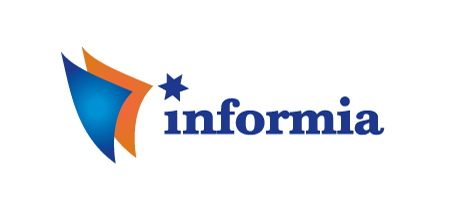 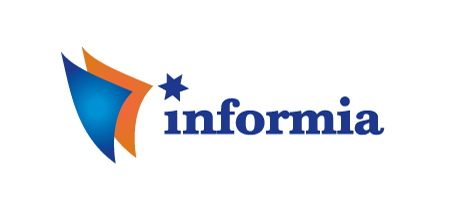 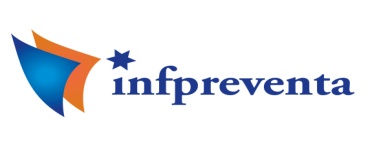 2
2014
2012
2010
http://informiaproject.org/
http://informiaproject2.org/
http://infpreventa.org
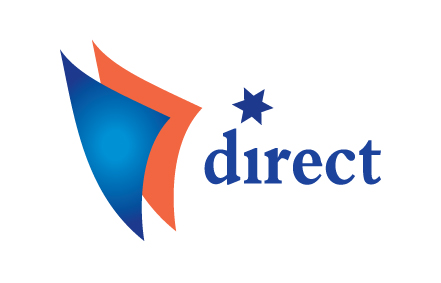 2017-2018
http://www.direct-project.org/
DIRECT project - Bulgarian National Seminar 6 June 2018
33
SIX PARTNER EU MEMBER STATES
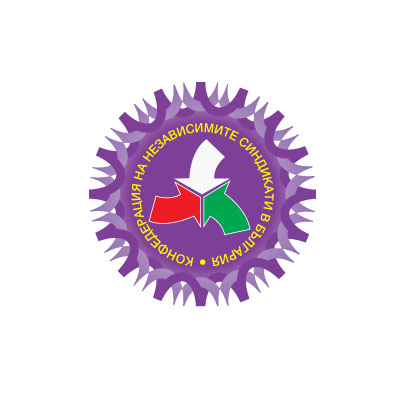 BULGARIA  

Confederation of Independent  		      Trade Unions (CITUB)                                 

Bulgarian Industrial Association (BIA)
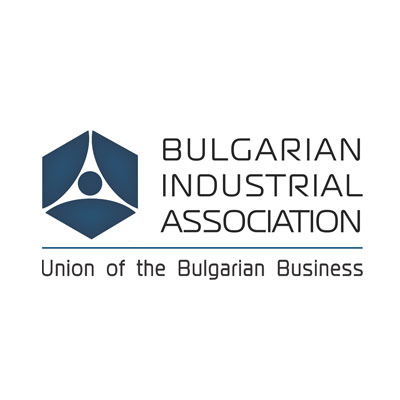 DIRECT project - Bulgarian National Seminar 6 June 2018
34
SIX PARTNER EU MEMBER STATES
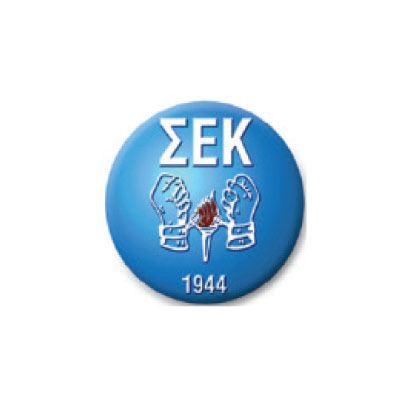 CYPRUS       Cyprus Workers Confederation
			 (SEK)
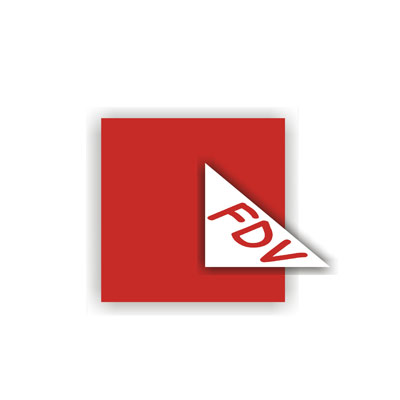 ITALY            Fondazione Guiseppe di Vittorio 			(FDV) [CGIL]
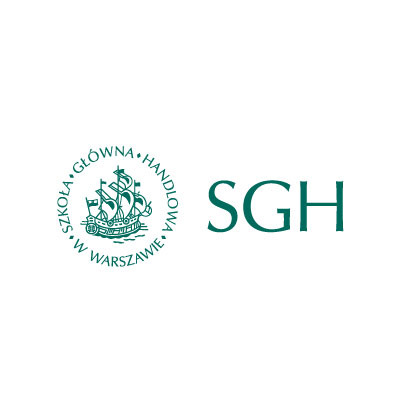 POLAND      Economic University, Warsaw 				(SGH)
DIRECT project - Bulgarian National Seminar 6 June 2018
35
SIX PARTNER EU MEMBER STATES
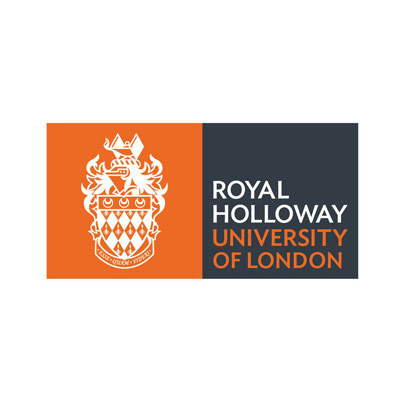 UK    Royal Holloway, 
             University of London
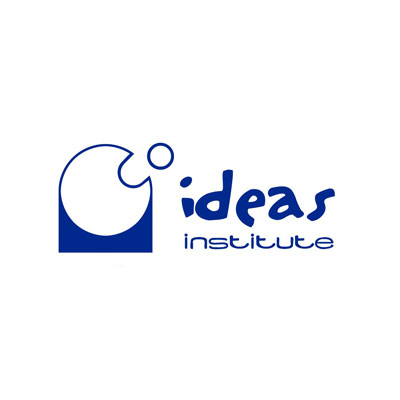 IRELAND      IDEAS Institute
DIRECT project - Bulgarian National Seminar 6 June 2018
36
DIRECT PROJECT 2017-2018
Project events
Three European seminars
London
Rome
Nicosia
 Six national seminars (in each partner country)
 Meetings of Steering Committee (next in Warsaw)
 Final project conference – Sofia, 14 and 15 November
DIRECT project - Bulgarian National Seminar 6 June 2018
37
DIRECT PROJECT - CYPRUS
SEK very positive about use of DP
 Works Councils in local authorities
 Board-level employee representation (EBLR) in banking sector
 Case study in Christis-Charalambides (CC) Dairies 
 Regular manager/work group meetings, performance reviews and training
 Suggestion schemes
 Employee input on quality; customer relations; health and safety
 Work teams decided by management; meet on ‘needs’ basis 
 Second case study will be in CY Telecom  Authority
DIRECT project - Bulgarian National Seminar 6 June 2018
38
DIRECT PROJECT - IRELAND
The IDEAS Institute - the research and training wing of SIPTU. Its purpose is to facilitate change in enterprises through genuine employee involvement.  
SIPTU adopted a Joint Policy Initiative to implement workplace innovation (November 2011)
The Institute uses a joint trade union/management approach, organised as following:
A joint steering committee is set up to oversee the process
Joint team training to develop the ‘vision for the future’
A joint steering group is responsible for monitoring progress and providing support.
DIRECT project - Bulgarian National Seminar 6 June 2018
39
DIRECT PROJECT - IRELAND
The IDEAS Institute is working with fourteen enterprises at present and these very often result from local SIPTU officials alerting the Institute to problems in a company
The Institute’s philosophy is designed to:  
Build TRUST and UNLOCK the CREATIVE POTENTIAL within the ENTIRE WORKFORCE!
 Two case studies: Kirchhoff Automotive and     Bord na Móna
DIRECT project - Bulgarian National Seminar 6 June 2018
40
DIRECT PROJECT - ITALY
Participation is primarily indirect and representative
 Key role played by collective bargaining, which is the main pillar of the whole industrial relations system  
 Very little of either EBLR or financial participation
 There is an increasing role played by new forms of work organisation, with a strong managerial emphasis on the issues of workers individual and collective participation, through different informal forms of team work
DIRECT project - Bulgarian National Seminar 6 June 2018
41
DIRECT PROJECT - ITALY
Italian trade unions’ view of DP:
 Different ideological and historical backgrounds, among the organisations (FIM and CISL more open to DP; CGIL is more  concerned about dark side of DP) 
 DP is OK so long as it involves trade unions, shop stewards and works councils
 Seen as risky if used to marginalise trade unions’ role in enterprises:  i.e. if a team leader takes the place of the shop stewards as the direct intermediary between management and line workers
DIRECT project - Bulgarian National Seminar 6 June 2018
42
DIRECT PROJECT - ITALY
Inter trade union Protocol of CGIL, CISL, UIL 
(14 Jan. 2016)     
A modern system of industrial relations
 Aim: economic development based on innovation and quality of work, focusing on three main pillars:
 Collective bargaining
 Representation through trade unions
 Participation
DIRECT project - Bulgarian National Seminar 6 June 2018
43
DIRECT PROJECT - ITALY
A modern system of industrial relations
Three types of participation 
Corporate governance (EBLR) 
Financial (ESOP) 
Organisational (DP): 
For SMEs  -  contributing to the innovation of production processes and job qualification
DIRECT project - Bulgarian National Seminar 6 June 2018
44
DIRECT PROJECT - POLAND
DP or any form of employee involvement is not on the agenda of trade unions – workers don’t have any role in decision-making 
 Low TU density (10% in 2013 (approx.)); low collective bargaining coverage (14-18%)
 
Low unemployment is putting pressure on  the labour market – experiencing labour shortages
DIRECT project - Bulgarian National Seminar 6 June 2018
45
DIRECT PROJECT - POLAND
Case study in banking sector:
 65% unionised (compared to 10% for Polish workforce)
 Nine trade unions – inter-union competition for members
 EWC in place (national WC seen as very weak)
 Older (mostly) permanent workforce – holds 15% of bank shares
 No collective agreement
DIRECT project - Bulgarian National Seminar 6 June 2018
46
DIRECT PROJECT - POLAND
DP seen by trade unions as a management process
 Trade unions are not involved in application of DP and have little understanding 
 Seen as additional pressure on staff
 No group consultation
DIRECT project - Bulgarian National Seminar 6 June 2018
47
DIRECT PROJECT - UK
Royal Holloway University of London
 Two case studies:
Toyota Motor Manufacturing UK 
Leeds Teaching Hospitals NHS Trust,
DIRECT project - Bulgarian National Seminar 6 June 2018
48
DIRECT PROJECT - UK
Toyota Motor Manufacturing
 3000 employees in two sites
 One trade union (UNITE) – 55% membership
The Toyota Way:
Kaizen (continuous improvement)
Health and safety issues
Quality circles (meetings of work-teams) 
Just-in-time inventories, etc.
Leeds Teaching Hospitals
17,000 employees - 50 to 100 new employees joining every week
 14 Employee Representative organisations
The Leeds Way:
Adapted Kaizen to its needs
Townhall meetings
Health and Safety meetings 
Rapid improvement weeks
Recognising staff for ‘good ideas’, with a focus on reducing waste and not on cost-cutting
DIRECT project - Bulgarian National Seminar 6 June 2018
49
DIRECT PROJECT - UK
CASE STUDY COMPARISONS
The Toyota Way:
Greenfield sites
Assembly-line production process
Continuity of management
The Leeds Way:
Brownfield site
Complex range of services and staff
Qualifications
Dependent of senior staff (project ‘champions’) remaining in place?
DIRECT project - Bulgarian National Seminar 6 June 2018
50
EUROPEAN COMMISSION FUNDED PROJECTS
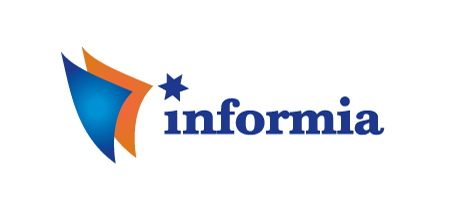 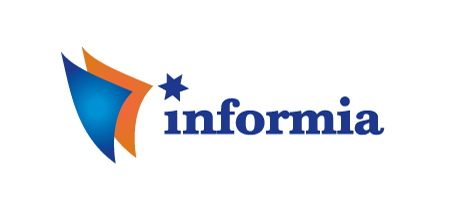 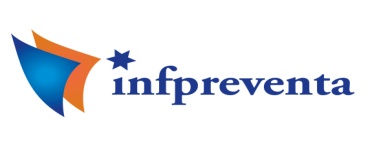 2
2014
2012
2010
http://informiaproject.org/
http://informiaproject2.org/
http://infpreventa.org/
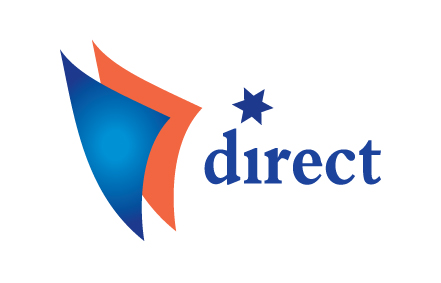 2017-2018
http://www.direct-project.org/
DIRECT project - Bulgarian National Seminar 6 June 2018
51
QUESTIONS??
DIRECT project - Bulgarian National Seminar 6 June 2018
52
DEMOCRACY AT WORK
Mandate from ETUC Athens Congress (June 2011)
 Resolution of Executive Committee (Dec 2011):
   A re-think of the role of workers’ involvement in companies can only be meaningful at the European level.  The aim would be to provide the European Commission, the Council and the European Parliament with an elaborated ETUC proposal for European standards for employee involvement …
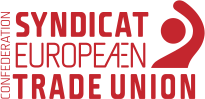 DIRECT project - Bulgarian National Seminar 6 June 2018
53
Implementing the Athens Mandate
… A good starting point is the fact that 	employee influence is now a fundamental right 	under the [Lisbon]Treaty	
	
 The project ran from June 2012 to June 2015
 ETUC Executive Committee resolution, (Dec 2013)
 Reflection Group set up to draft a proposal on Setting Standards for European Workers’ Participation
DIRECT project - Bulgarian National Seminar 6 June 2018
54
Setting Standards for European Workers’ Participation
Set out four options:

A -   Extend the rights to minimum standards for 	EBLRs under the European Company (SE) 	Directive

B –   New EBLR Directive for companies 
	 transferring the registered office across 	 	 borders under the Cross-border Mergers 	 	 Directive (2005/56/EC)
DIRECT project - Bulgarian National Seminar 6 June 2018
55
Setting Standards for European Workers’ Participation
C -  Directive for all European company forms and 	in cases of cross-border mobility (registered 	seat)

D - 	Amend the Information & Consultation 	Framework Directive (2002/14/EC) to include 	EBLR
DIRECT project - Bulgarian National Seminar 6 June 2018
56
Setting Standards for European Workers’ Participation
Recommendations included:
   The Directive should introduce a new and integrated architecture for workers’ involvement. Building upon the existing EU acquis, the Directive should set the highest standards on information and consultation procedure as well as EBLR as an additional source of workers’ influence.
DIRECT project - Bulgarian National Seminar 6 June 2018
57
ETUC EXECUTIVE COMMITTEE RESOLUTION (Oct 2014)
New integrated architecture for workers involvement - 
 A single Directive to cover all employee information,  consultation and participation rights
 Legal consistency
 Promote democracy in the workplace
 Paris Congress, September 2015
 New ETUC leadership
DIRECT project - Bulgarian National Seminar 6 June 2018
58
RECENT DEVELOPMENTS
European Parliament Draft Report on EBLR (April 2016)
EESC Opinion on Upgrading the Single Market (March 2016)
ETUC and Business Europe on A New Strong Social Dialogue (June 2016)
Adoption of the Social Pillar (November 2017)
ETUC Executive Committee Resolution on  Strategy for more Democracy at Work (March 2018)
DIRECT project - Bulgarian National Seminar 6 June 2018
59
Strategy for more Democracy at Work
Democracy does not stop at the factory gate or office door!!
A European approach to democracy at work can directly improve:
Working life
Collective labour rights
Concrete participation of workers in society and the economy
Economic success 
Employment stability
Good corporate governance
A stronger sense of ownership for the whole society
DIRECT project - Bulgarian National Seminar 6 June 2018
60
Strategy for more Democracy at Work
Democracy is a fundamental part of the European Social Model
 Information and consultation rights at work
 Cross-border I & C rights within transnational companies
 Representation in corporate governance at the top company level 
All serve to enhance democracy
DIRECT project - Bulgarian National Seminar 6 June 2018
61
Strategy for more Democracy at Work
The objectives of the ETUC strategy is to:
 Increase the visibility of the topic in the run up to the EP elections, May 2019
 Focus on ALL forms of workers’ participation as expressions of a broad concept of democracy at work
 Strengthen I & C rights at local level in line with effective Europeanisation of these rights through EWCs, SEWCs and EBLRs
DIRECT project - Bulgarian National Seminar 6 June 2018
62
Strategy for more Democracy at Work
Concreate Measures:
 Mobilise the network of EWCs to lobby candidates during the EP election campaign
 ‘Name and Shame’ any lack of respect for workers’ rights 
 Promote positive examples of good co-operation with management to improve governance and decision-making
 Improve the quality and the ability of EWCs to fulfil their role in expressing the workers’ voice
 A European EWC Ombudsman with a mandate to address issues on the transnational exercise of workers’ participation rights
DIRECT project - Bulgarian National Seminar 6 June 2018
63
USEFUL WEBSITES
http://www.worker-participation.eu/
https://www.etui.org
https://www.etuc.org
https://www.eurofound.europa.eu/
*********************
ewc@euro-betriebsrat.de 
okellykevinp@gmail.com
DIRECT project - Bulgarian National Seminar 6 June 2018
64
БЛАГОДАРЯ

GO RAIBH MAITH AGAT

THANK YOU
DIRECT project - Bulgarian National Seminar 6 June 2018
65